Οξεία ισχαιμία μεσεντερίου
Οξεία ισχαιμία μεσεντερίου
Εμβολή (50%): αφορά φυσιολογική αρτηρία
Θρόμβωση (20%): σε έδαφος αθηροσκληρυντικής νόσου
Θρόμβωση άνω μεσεντερίου φλέβας (10%)
Μη αποφρακτική ισχαιμία μεσεντερίου (20%)
Προσβολή άνω μεσεντερίου αρτηρίας
Σπάνιες αρτηριοπάθειες, οξύς διαχωρισμός (αορτής και μεσεντερίου) κ.λ.π.
Αιτιολογία
Εμβολή: 
Συνήθως καρδιακής αιτιολογίας (κολπική μαρμαρυγή και οξύ έμφραγμα μυοκαρδίου).
Σπάνια αορτικής αιτιολογίας
Ιατρογενής αιτιολογίας μετά καθετηριασμό
Συνήθης η ενσφήνωση του εμβόλου μετά την 
έκφυση της μέσης κολικής αρτηρίας
Αιτιολογία
Θρόμβωση: 
σε έδαφος σοβαρής αθηροσκληρυντικής νόσου
αρκετοί ασθενείς αναφέρουν στο ιστορικό συμπτώματα χρόνιας ισχαιμίας μεσεντερίου, όπως κοιλιάγχη (κοιλιακό άλγος μετά λήψη τροφής), απώλεια βάρους, απέχθεια ή φόβο λήψης τροφής ως και διάρροια.
Οι περισσότεροι ασθενείς έχουν ιστορικό στεφανιαίας νόσου, ΑΕΕ ή περιφερικής αποφρακτικής αρτηριοπάθειας.
Αιτιολογία
Θρόμβωση: 
Θρομβοφιλία, αφυδάτωση και χαμηλή καρδιακή παροχή συμμετέχουν στην δημιουργία θρόμβου.
Η διαδικασία σχηματισμού αθηροσκληρυντικής πλάκας είναι μακροχρόνια με αποτέλεσμα τη δημιουργία παράπλευρης κυκλοφορίας.
Συμπτώματα
Μη ειδικά συμπτώματα όπως κοιλιακό άλγος, ναυτία, έμετοι, κακουχία. 
Ενίοτε ύφεση συμπτωμάτων
Αργότερα νέκρωση εντέρου με επακόλουθο περιτοναισμό και σήψη.
Διάγνωση
Σοβαρό κοιλιακό άλγος με δυσανάλογα (ελάχιστα) ευρήματα από την φυσική εξέταση της κοιλίας
Συμπτώματα
Κλινική τριάδα πρώιμης εμβολής:
	Σοβαρό κοιλιακό άλγος με δυσανάλογα (ελάχιστα) ευρήματα από την φυσική εξέταση της κοιλίας με συνοδό ταχεία κένωση και παρουσία εμβολογόνου εστίας (ή ιστορικό εμβολής)
Συμπτώματα
Υποψία όταν ηλικιωμένος ασθενής εμφανίζει σοβαρό κοιλιακό άλγος με ελάχιστα ευρήματα από την φυσική εξέταση της κοιλίας (στην αρχική φάση).

Παρουσία ιστορικού αθηροσκλήρυνσης και συμπτωμάτων συμβατών με χρόνια ισχαιμία μεσεντερίου πιο συχνά σε ασθενείς με θρόμβωση.
Επιπλοκή
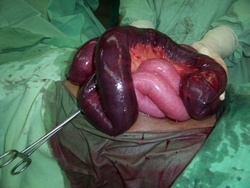 Διατοιχωματική νέκρωση
Περιτονίτιδα (διάταση κοιλίας με απουσία εντερικών ήχων και σημεία περιτοναϊσμού)
Διάγνωση
Εργαστηριακά ευρήματα
Αύξηση D-dimer, αμυλάσης, LDH, CPK, ALP 
Επίπεδα γαλακτικού οξέως πλάσματος αυξημένα επί παρουσία νέκρωσης
Λευκοκυττάρωση, συχνή αλλά μη ειδική
Μεταβολική αλκάλωση (αρχικά), μεταβολική οξέωση (επί ανάπτυξης νέκρωσης)
Απουσία ειδικής διαγνωστικής δοκιμασίας
Απεικονιστικές τεχνικές
Η απλή ακτινογραφία και CT κοιλίας (χωρίς σκιαγραφικό) έχουν χαμηλή ευαισθησία και ειδικότητα.
Αποκλεισμός άλλων αιτίων κοιλιακού άλγους 
Σημεία εντερικής απόφραξης
Πάχυνση τοιχώματος εντέρου
Απεικονιστικές τεχνικές
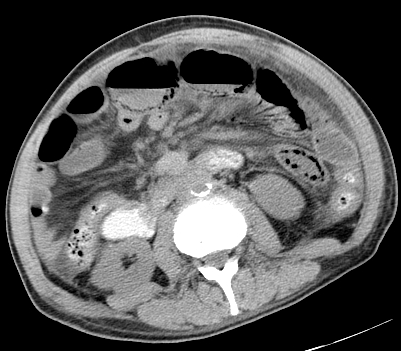 Η παρουσία αέρα στο εντερικό τοίχωμα είναι παθογνωμονικό προχωρημένης νόσου με νέκρωση εντέρου
Ενίοτε αέρας στην πυλαία φλέβα
Απεικονιστικές τεχνικές
Το τρίπλεξ μπορεί να διαγνώσει κεντρική απόφραξη, ιδίως εάν γίνει πρώιμα, πριν την ανάπτυξη παραλυτικού ειλεού.
Η διαγνωστική του χρήση περιορίζεται από την αναγκαιότητα σημαντικής εμπειρίας και από την αδυναμία του να διαγνώσει εμβολή στην περιφερική άνω μεσεντέριο αρτηρία.
Απεικονιστικές τεχνικές
Αξονική αγγειογραφία (με χορήγηση σκιαγραφικού ενδοφλεβίως)  και ανακατασκευή της άνω μεσεντερίου αρτηρίας χρησιμοποιείται συχνά στη διάγνωση κεντρικής απόφραξης
Απεικονιστικές τεχνικές
Η εκλεκτική ψηφιακή αγγειογραφία έχει καλή ειδικότητα αλλά είναι επεμβατική διαγνωστική μέθοδος.
Πλάγια προβολή απαραίτητη για απεικόνιση κεντρικού τμήματος της άνω μεσεντερίου.
Απεικονιστικές τεχνικές
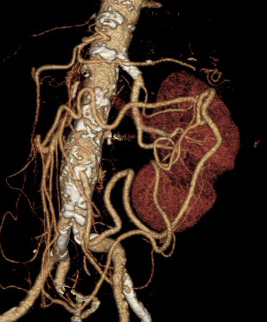 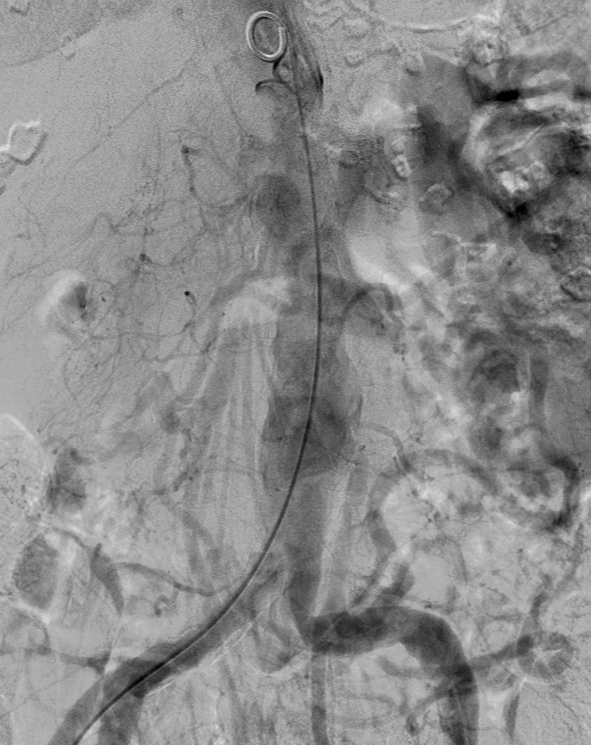 Απεικονιστικές τεχνικές
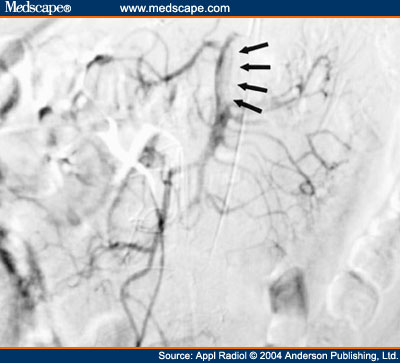 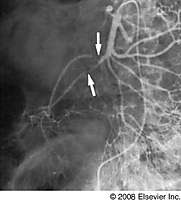 Απεικονιστικές τεχνικές
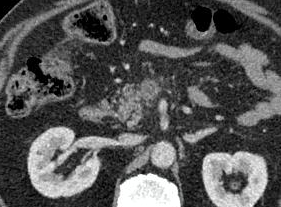 Θρόμβωση άνω μεσεντερίου φλέβας
Απεικονιστικές τεχνικές
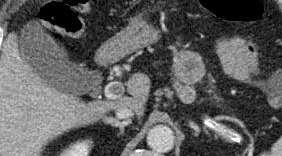 Επέκταση στην πυλαία φλέβα
Απεικονιστικές τεχνικές
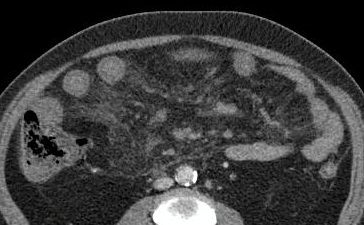 Λαπαροτομία
Η ερευνητική λαπαροτομία με σκοπό την επιβεβαίωση της διάγνωσης και την εκτίμηση της έκτασης της ισχαιμίας παραμένει η πιο ακριβής διαγνωστική μέθοδος.
Το λ. και π. έντερο συχνά εμφανίζει κατά τόπους κυάνωση και ερυθρομελανό χρώμα σε μεγάλη έκταση.
Λαπαροτομία
Σε περίπτωση που το έμβολο κατακερματιστεί θα εμβολίσει την περιφέρεια της άνω μεσεντερίου και πολλαπλά βραχέα τμήματα λ. εντέρου. 
Σπάνια, το λ. και π. έντερο ελέγχεται εντελώς φυσιολογικό στα πρώιμα στάδια οξείας απόφραξης της άνω μεσεντερίου αρτηρίας.
Λαπαροτομία
Έγκαιρη διάγνωση και άμεση αντιμετώπιση είναι κρίσιμα για την αποφυγή εκτεταμένης εντερεκτομής με σκοπό τη μείωση της θνητότητας και την πρόληψη ανάπτυξης συνδρόμου βραχέως εντέρου.
Αδυναμία πρόβλεψης του βαθμού ισχαιμίας.
Λαπαροτομία
Αναγκαιότητα λαπαροτομίας
Ενίοτε στη διάρκεια καθυστεμημένης λαπαροτομίας διαπιστώνεται περιορισμένης έκτασης νέκρωση εντέρου που καθιστά εφικτή τη διάσωση του ασθενούς. Καθυστερημένη αντιμετώπιση ενίοτε εφικτή.
Συντηρητική αντιμετώπιση
Σημαντική απώλεια όγκου στον τρίτο χώρο και αιμοσυμπύκνωση
Οξέωση, υπερκαλιαιμία και παροδική νεφρική ανεπάρκεια
Διόρθωση υποογκαιμίας, οξέωσης, υπερκαλιαιμίας
Χορήγηση αντιβίωσης και κλασσικής ηπαρίνης
Τοποθέτηση ουροκαθετήρα και ρινογαστρικού σωλήνα
Χειρουργική θεραπεία
Εντερεκτομή
Αμφιλεγόμενο εάν ηλικιωμένοι ασθενείς με διατοιχωματική νέκρωση εντέρου από τον σύνδεσμο του Treitz έως τη μεσότητα του εγκαρσίου κόλου μπορεί να διασωθούν με παραδεκτή ποιότητα ζωής. Παρηγορητητική αντιμετώπιση.
Χειρουργική θεραπεία
Εντερεκτομή με πρωτογενή αναστόμωση σε ασθενείς με βραχύ τμήμα με νέκρωση και καθαρά όρια εκτομής
Εντερεκτομή με εκστόμωση εντερικών κολοβωμάτων σε εκτεταμένη ισχαιμία ή σε νέκρωση με ασαφώς περιχαρακωμένα όρια, γεγονός που επιτρέπει  την επισκόπηση των ορίων εκτομής
Αποκλεισμός του νεκρωμένου τμήματος του εντέρου με σκοπό την οριστική αντιμετώπιση σε δεύτερο χρόνο (second-look)
Επαναιμάτωση της άνω μεσεντερίου αρτηρίας
Το ταχύτερο δυνατό
Συνεργασία αγγειοχειρουργού με γενικό χειρουργό
Σε περίπτωση εμβολής: εμβολεκτομή με καθετήρα Fogarty
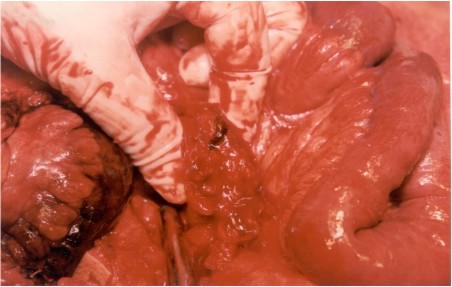 Επαναιμάτωση της άνω μεσεντερίου αρτηρίας
Σε περίπτωση θρόμβωσης συνεπεία κεντρικής στένωσης: αγγειακή παράκαμψη (by-pass)
Πλήρης εκτομή ισχαιμικού εντέρου προς αποφυγή συνδρόμου επαναιμάτωσης που μπορεί να είναι και θανατηφόρο λόγω καρδιακής ανακοπής ή ανεπάρκειας πολλών οργάνων.
Λαπαροτομία «Second-Look»
Συνιστάται 18–36 ώρες μετά από επαναιμάτωση 
Τμήματα ισχαιμικού εντέρου μπορεί να ελεχθούν ισχαιμικά ή μη βιώσιμα
Μείωση έκτασης εντερεκτομής
Έλεγχος εντερικών αναστομώσεων
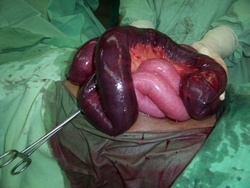 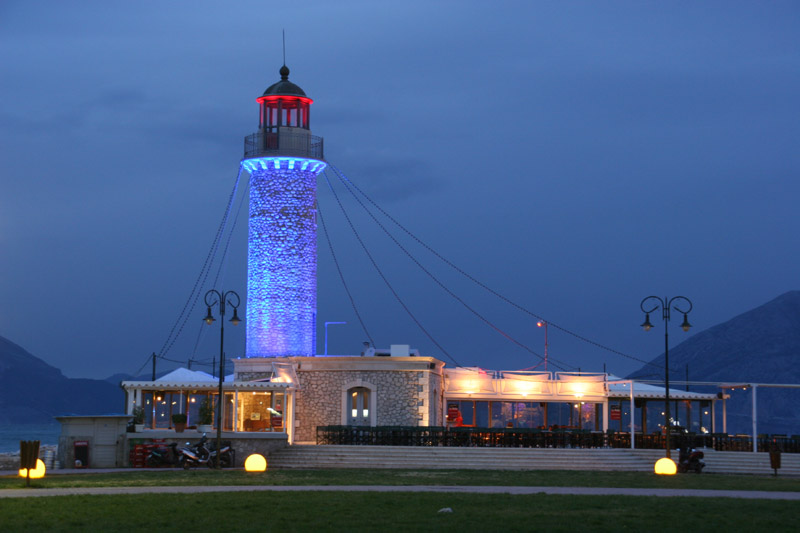